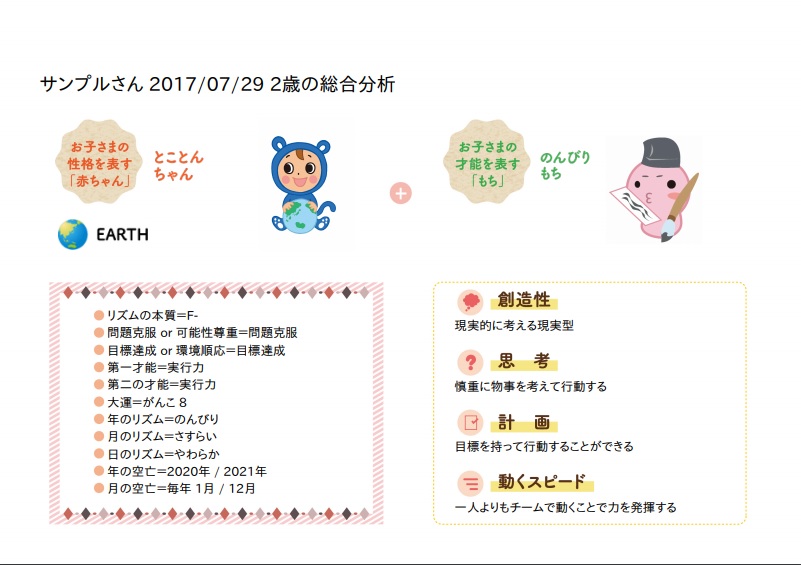 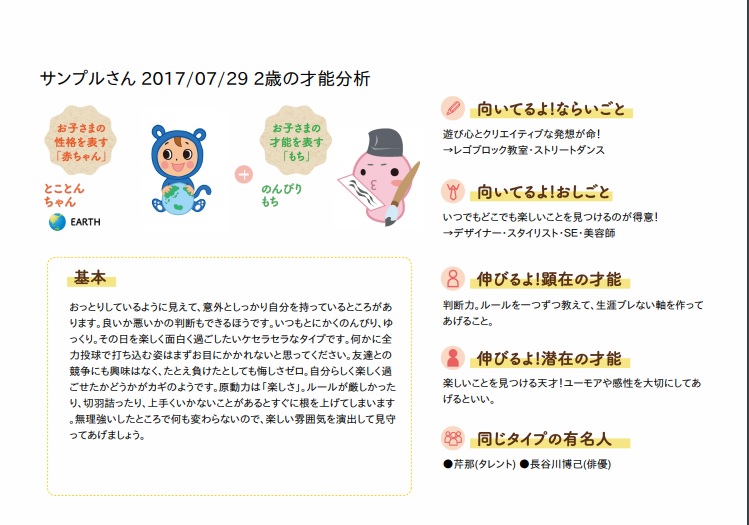 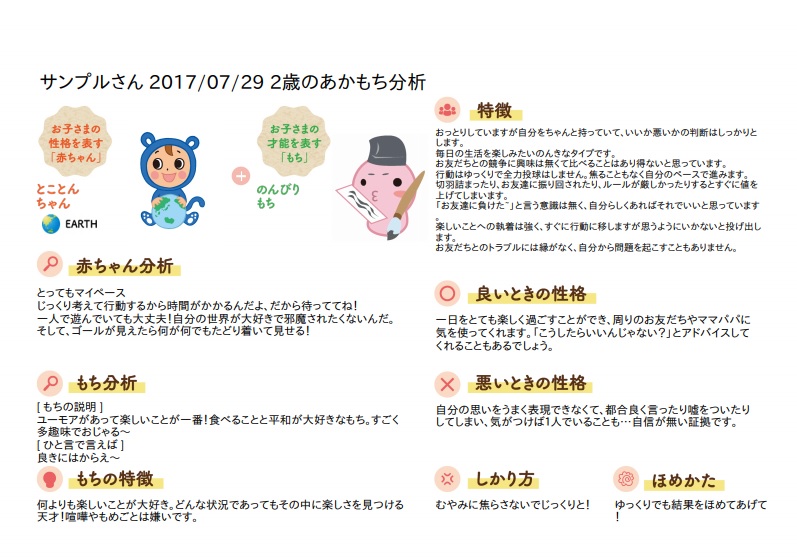 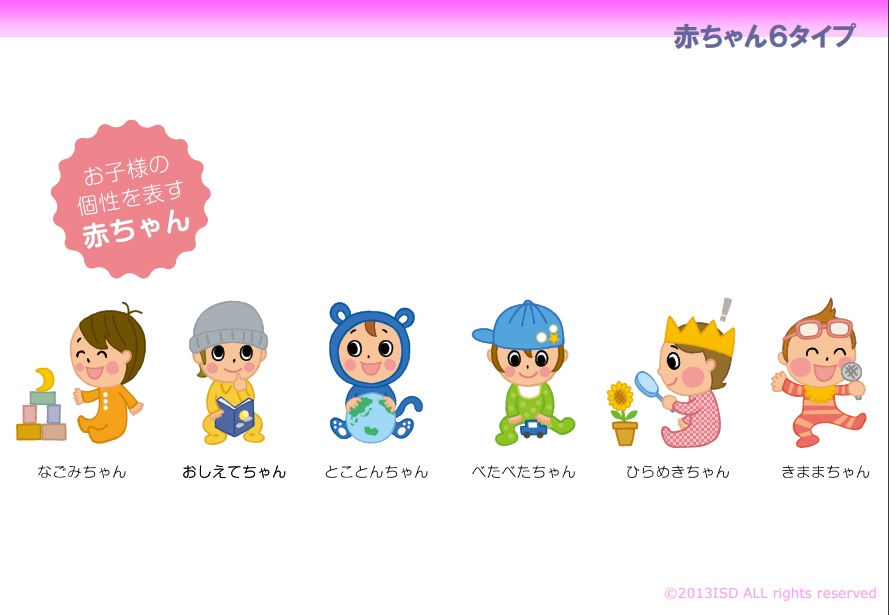 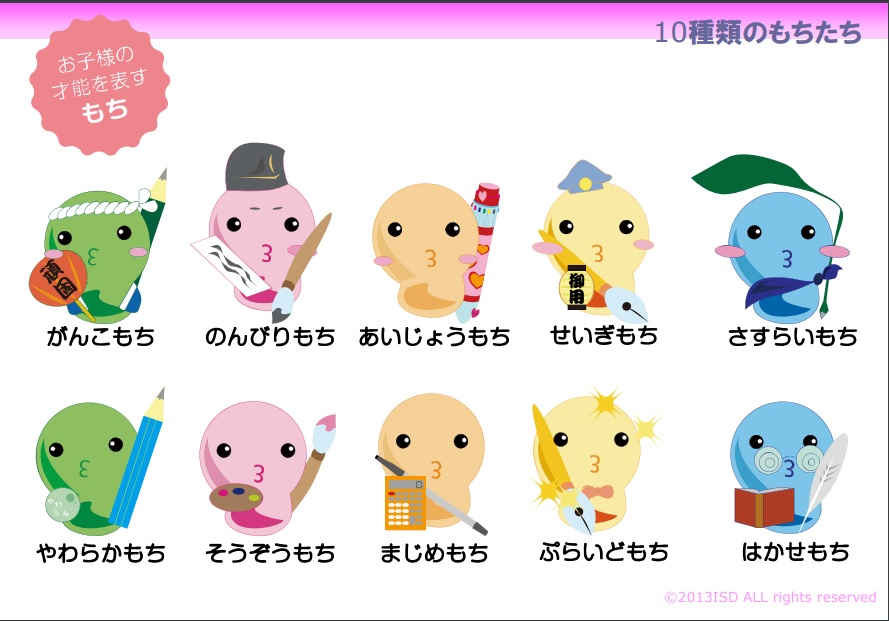 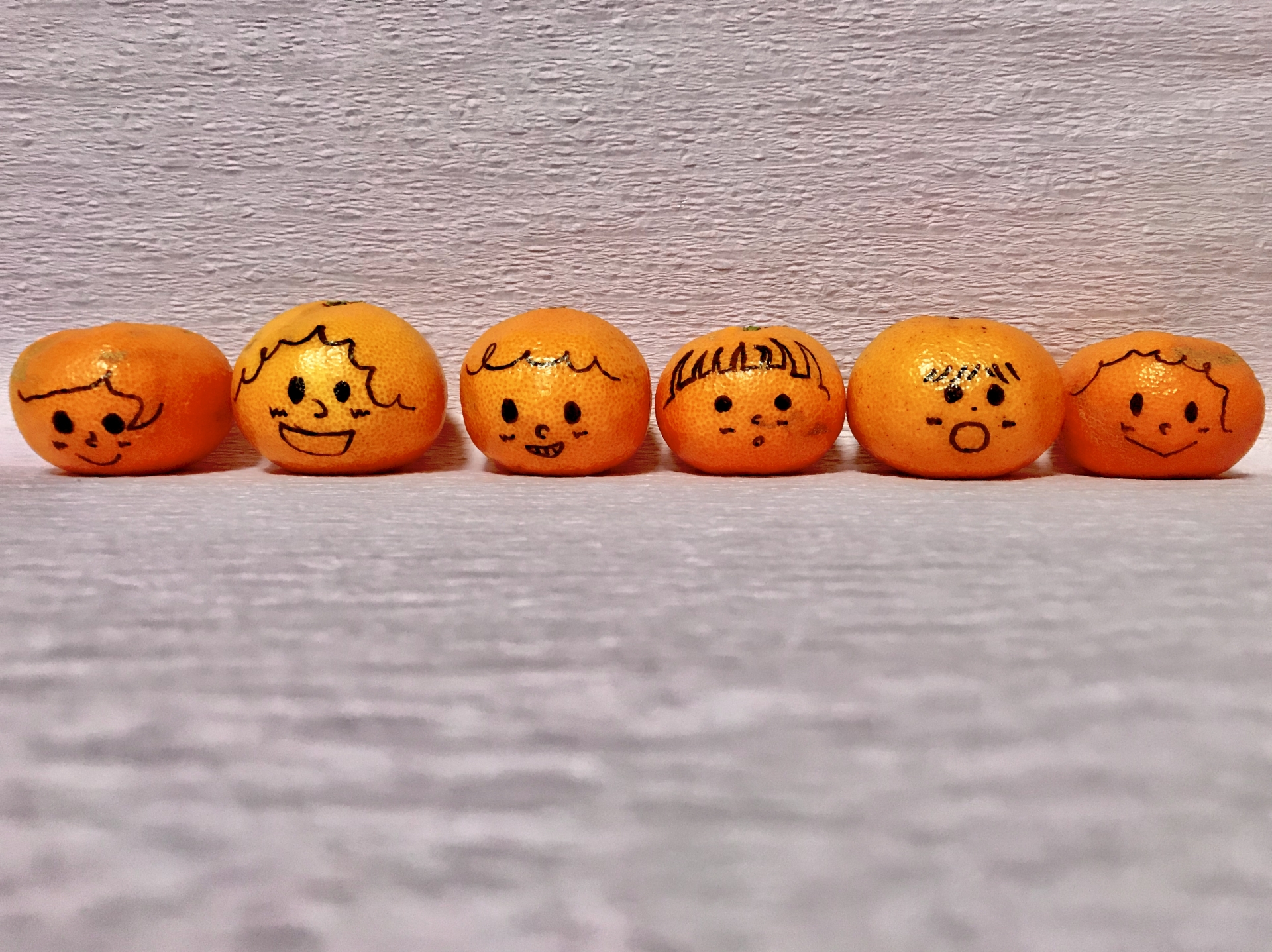 我が子の特徴を知って
輝く種を育てようお茶会❤
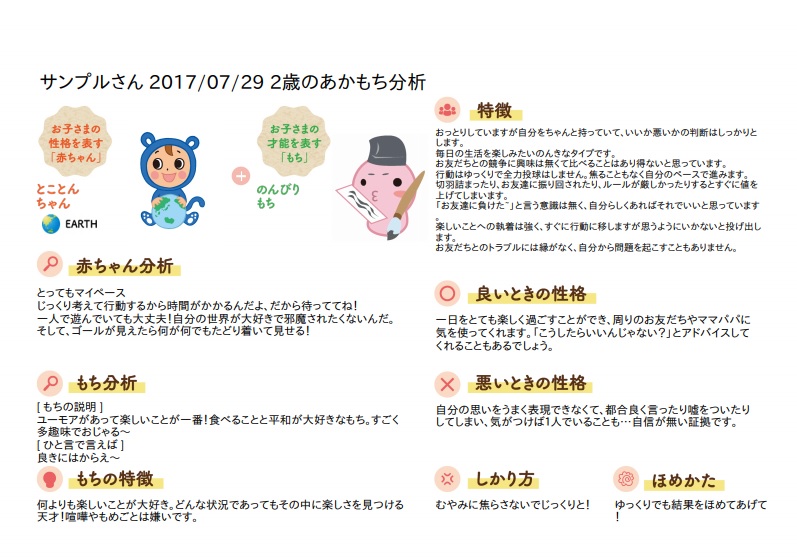 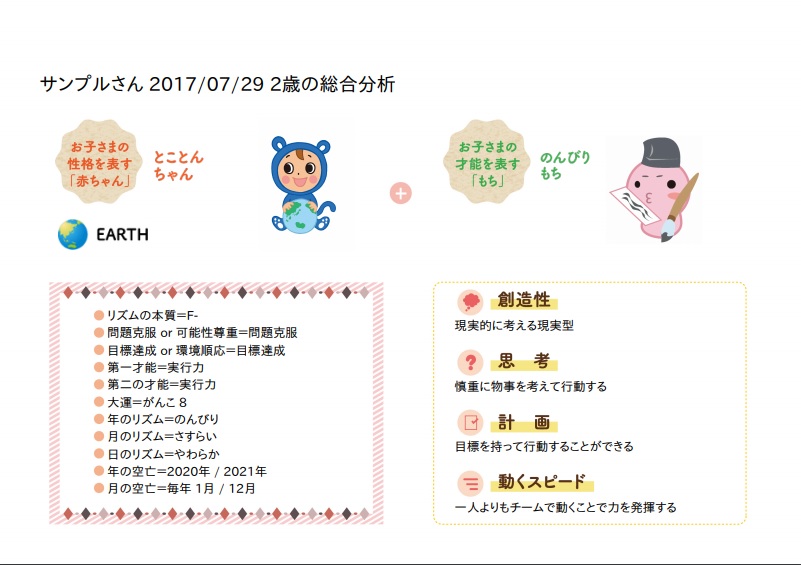 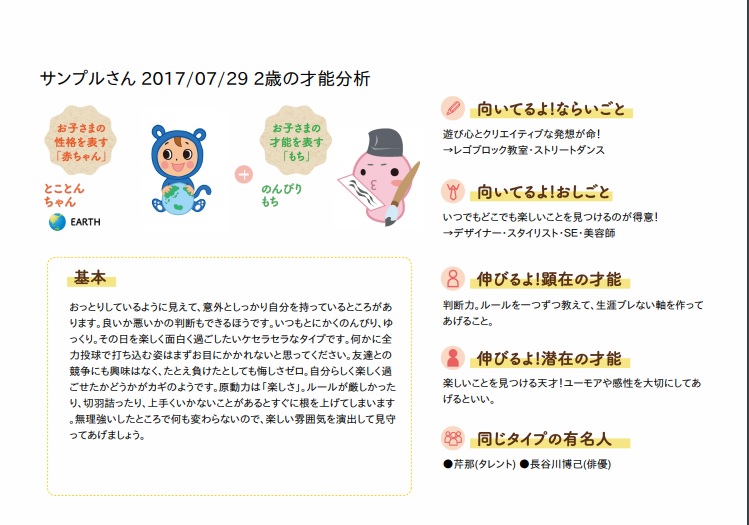 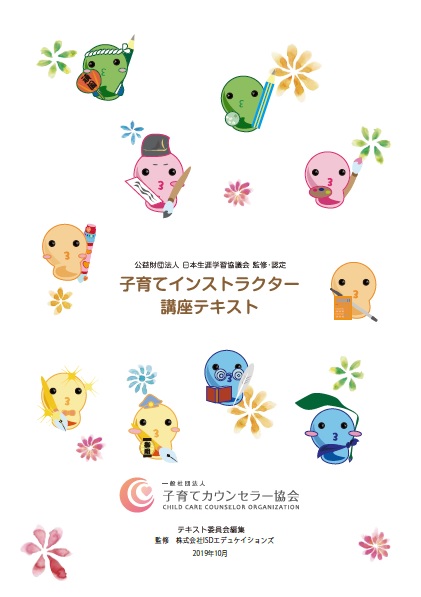 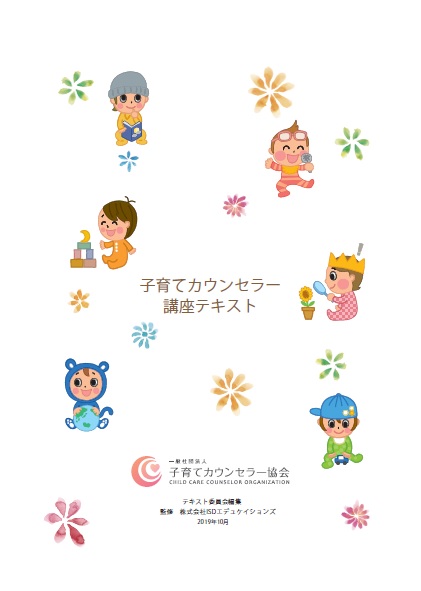